Indiana Clinical and Translational Sciences Institute
2024 Annual Meeting
The Impact of Preoperative Glucagon-Like Peptide-1 Receptor Agonists Utilization on Bariatric Surgery Outcomes
Qais AbuHasan, Wendy Li, Charles P Burney, Daniel E Kpormegbey, Luke M Funk, David B Allison, Jane L Holl, Don J Selzer, Dimitrios Stefanidis, Tarik K Yuce
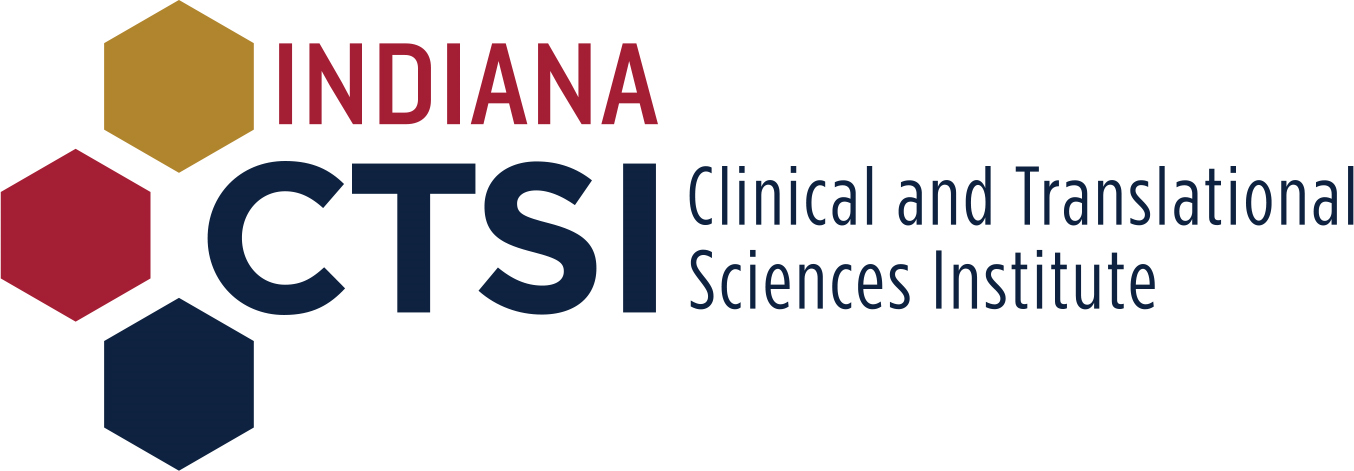 Here’s what we found
The use of Glucagon-Like Peptide-1 Receptor Agonists (GLP-1RA) prior to bariatric surgery has increased threefold in the last five years

Preoperative GLP-1RA use was not associated with worse 30-day outcomes or percent total weight loss in the year after bariatric surgery

Social determinants of health (i.e., patient insurance status, income, employment) are not associated with differences in use of GLP-1RA prior to bariatric surgery
Here’s how we did it
This study evaluated adult patients who underwent bariatric surgery across three Indiana hospitals between 2018-2023 to:
Describe trends in GLP-1RA utilization prior to bariatric surgery
Evaluate postoperative outcomes following GLP-1RA utilization
Determine the relationship between social determinates of health and utilization of GLP-1RA prior to bariatric surgery

Associations were evaluated using chi-squared tests and multivariable logistic regression for categorical variables as well as Wilcoxon rank sum tests and linear regression for continuous variables
Future implications for patients or the community/ or next steps
These findings suggest that the use of GLP-1RA prior to bariatric surgery is becoming more common
Given that patients who use GLP-1RA prior to bariatric surgery do not have worse clinical outcomes, the use of these medications prior to surgery may represent a novel method for preoperative patient optimization
This work will be disseminated as an oral presentation as part of the American College of Surgeons Clinical Congress and will be submitted for peer-review and publication in the coming weeks
These findings lend further support to efforts seeking to improve access to and utilization of these medications for the treatment of obesity
Grant Acknowledgement
This project was funded with support from the Indiana Clinical and Translational Sciences Institute which is funded in part by Award Number K12TR004415 from the National Institutes of Health, National Center for Advancing Translational Sciences, Clinical and Translational Sciences Award. The content is solely the responsibility of the authors and does not necessarily represent the official views of the National Institutes of Health.